Supporting SMEs in Kuwait
Nizamuddin Arshad
Disclaimer:Views expressed here are strictly personal
2
Outline
Why SMEs matter
SMEs in Kuwait
Constraints to SME Growth 
Addressing the Funding Constraint 
Central bank regulations and the bank lending 
National Fund for SME Development 
 a holistic approach to facilitate the growth of SMEs
 Way forward
3
Why SMEs Matter
4
Why SMEs matter
5
SMEs can help address youth unemployment
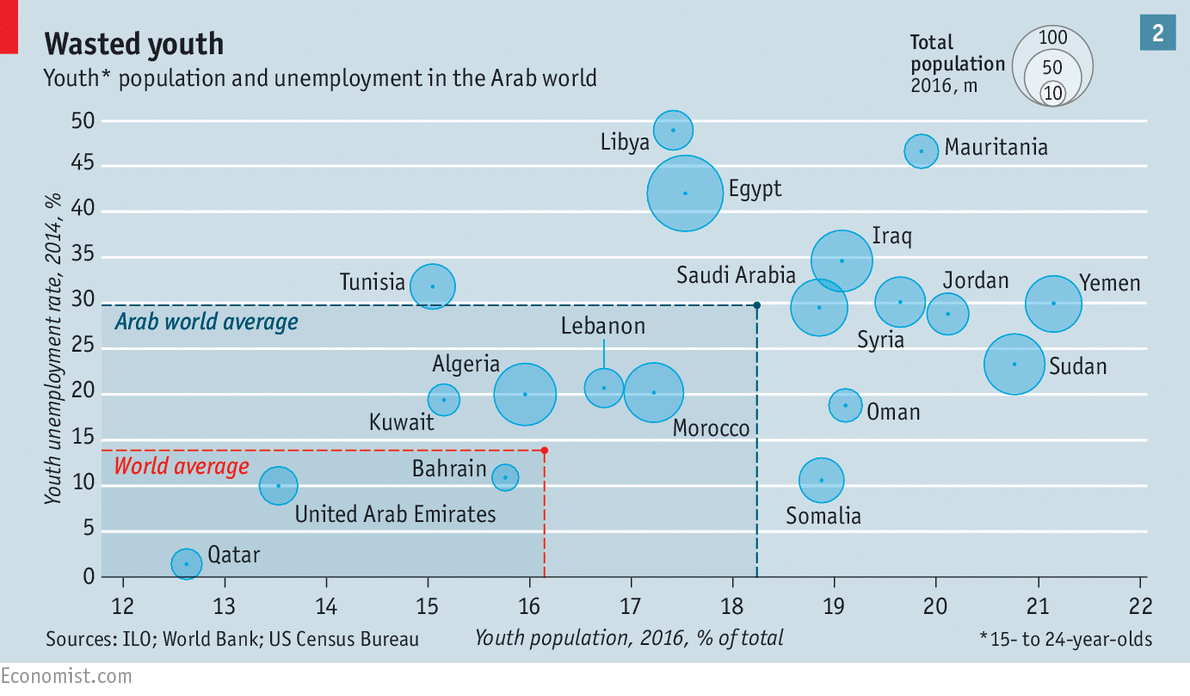 6
SMEs in Kuwait
7
SMEs in Kuwait
Share of self-employed
Share of employment by enterprise
(2002-2010)
8
Kuwait: Constraints to SMEs
9
Ease of doing business: not that easy
10
Ease of doing business: not that easy
Ranking on Doing Business
Distance to frontier score
11
CBK and sME finance
12
Lending to smes
13
National fund for SME development
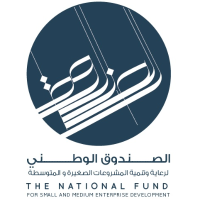 14
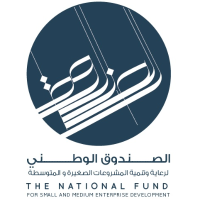 National Fund: Services
15
National Fund: achievements so far
16
National Fund: achievements so far
17
National Fund: achievements so far
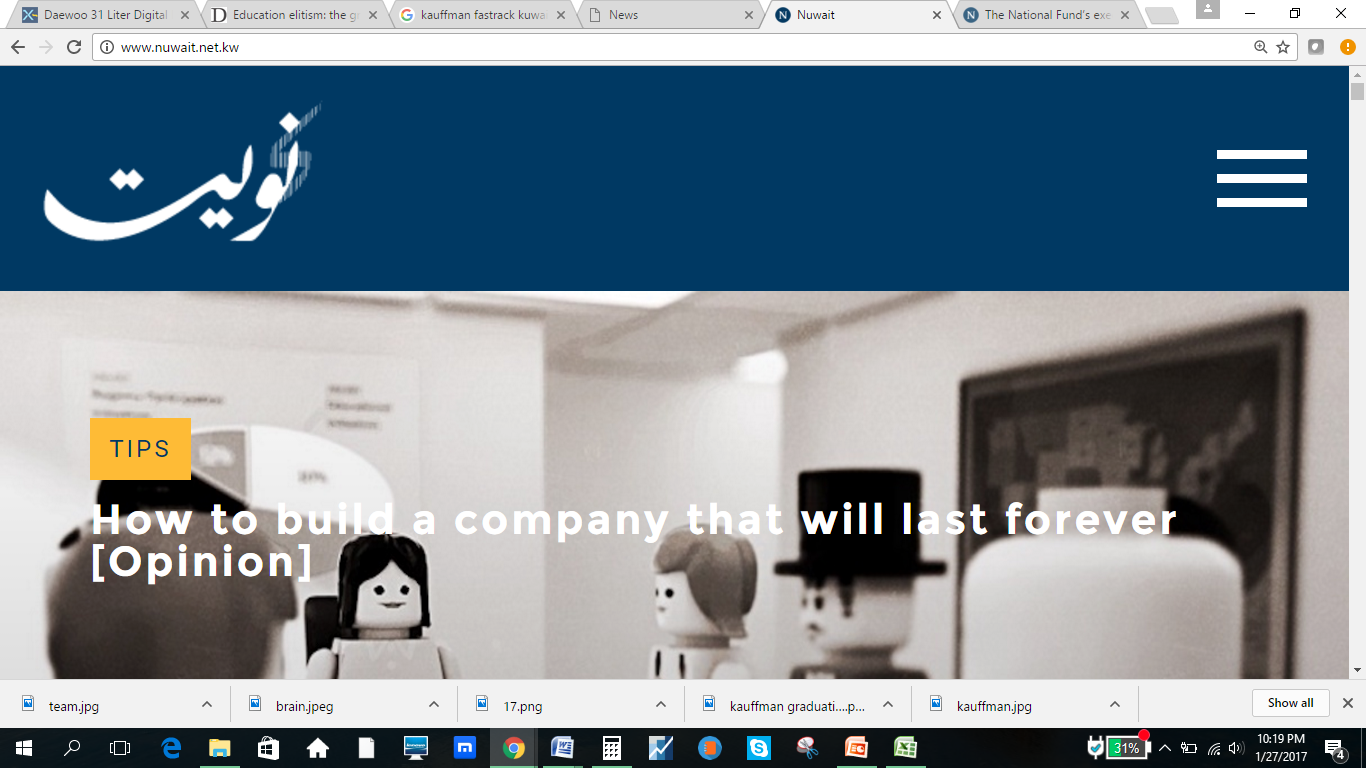 18
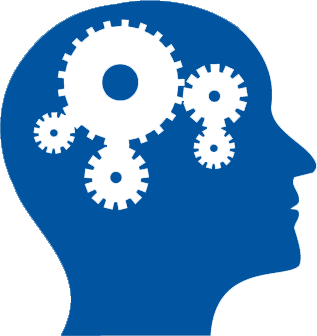 A final thought How to make the horse Drink?
19
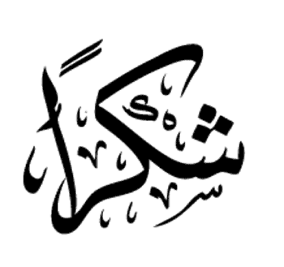 Thank you